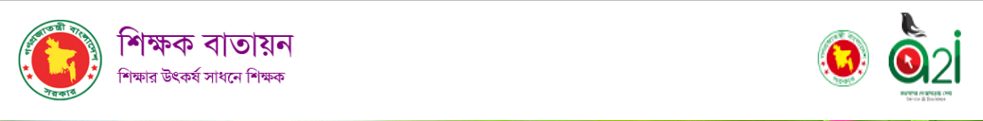 Dear Learners
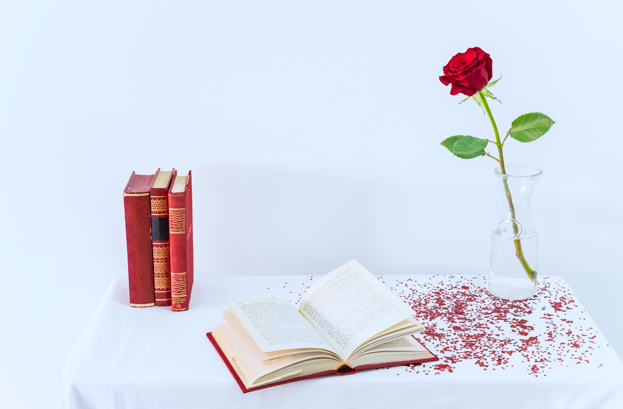 Welcome from Today’s Multimedia Class
Direct: She  said to  me,   “I drink  tea”
drink
Direct:
Present form 
of Verb
Past form 
 of Verb
Indirect: She told me that  She  drank tea.
Indirect:
drank
Yes,
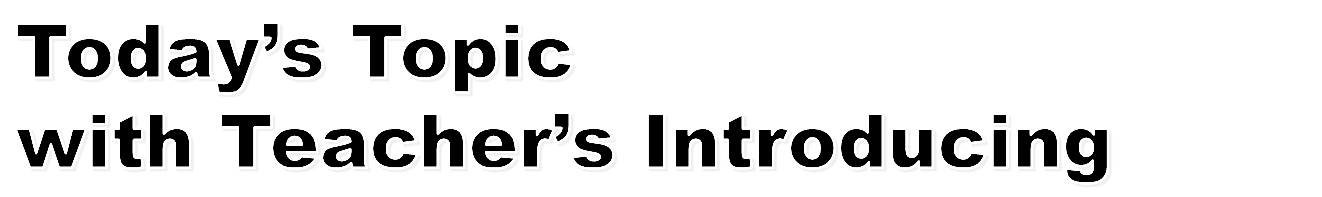 Narration Discussion 
                                    on 
Present Form of Verb(V1)
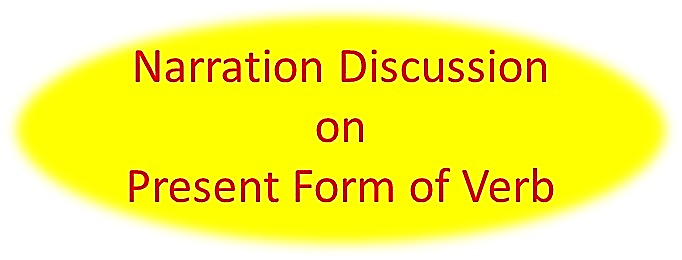 Lesson’s Identity
Class: Eight

Sub: English 
(Narration on Present Form of Verb)

Time: 50 Minutes
Learning Outcomes
Students can able to:
identify simply the using Main V1 in direct and V2 in Indirect Speech;
develop the idea of applying “Past form of Main Verb in Indirect Speech”;
recover the thought of Past form of Main Verb not only in assertive sentence but also in interrogative and Imperative sentences in indirect speech.
Basic Narration on Present Form of Verb
Direct speech †K Indirect speech –G iæcvšÍi Ki‡Z cÖvq mKj †ÿ‡ÎB 
   Reporting verb G said _vK‡j , Assertive Sentence Gi reported Main Verb Gi Form iæcvšÍi Ki‡Z nq
Indirect Speech
Direct Speech
eat      _vK‡j
------       nq
ate
play    _vK‡j
played
------       nq
sing   _vK‡j
sang
------       nq
write  _vK‡j
------       nq
wrote
A_©vr ,   Verb1  _vK‡j  Verb2  nq
Present Indefinite tense _vK‡j Past Indefinite tense nq
e¨vL¨v
Basic Narration on Present Form of Verb
Assertive Sentence
Assertive Sentence
Assertive Sentence  Gi Direct speech †K Indirect speech –G iæcvšÍi Ki‡Z
   Reporting verb G said _vK‡j, Indirect Ki‡Z said Gi ¯’v‡b said B wjL‡Z nq
Direct: He  said, “ I  go to school”
said,
Indirect : He said
Indirect
said
Direct: I  said, “ I  sing a song”
said,
Indirect: I  said
Indirect
said
Basic Narration on Present Form of Verb
Assertive Sentence
Assertive Sentence
Assertive Sentence  Gi Direct speech †K Indirect speech –G iæcvšÍi Ki‡Z
   Reporting verb G said to _vK‡j, Indirect Ki‡Z  said to Gi cwie‡Z© told wjL‡Z nq
Direct: She  said to  me, “ I drink tea”
said to
Indirect : He told me
Indirect
told
Direct: I  said to him, “ I get a book”
said to
Indirect: I  told him
told
Indirect
Basic Narration on Present Form of Verb
Assertive Sentence
Assertive Sentence
Assertive Sentence  Gi Direct speech †K Indirect speech –G iæcvšÍi Ki‡Z
   Reporting verb G said/ said to _vK‡j, Indirect Ki‡Z Reporting Speech Gi ci that wjL‡Z nq
Direct: She  said to  me, “ I drink tea”
said to
Indirect
Indirect:  She   told me that
told
that
Direct: I  said to him, “ I get a book”
said to
Indirect: I  told him that
told
that
Indirect
Basic Narration on Present Form of Verb
Direct speech †K Indirect speech –G iæcvšÍi Ki‡Z cÖvq mKj †ÿ‡ÎB 
           Wvb w`‡Ki kã¸‡jv cwieZ©b nq(&¸iæZ¡c~Y©¸‡jvi ZvwjKv)
Direct Speech
Indirect Speech
------               nq
Sir    _vK‡j
respectfully
replied in the affirmative
Yes  _vK‡j
------           nq
------           nq
replied in the negative
No   _vK‡j
------           nq
added, also added
Double speech- n‡j
Basic Narration on Present Form of Verb
Direct speech †K Indirect speech –G iæcvšÍi Ki‡Z cÖvq mKj †ÿ‡ÎB 
       Wvb w`‡Ki kã¸‡jv cwieZ©b nq (&¸iæZ¡c~Y©¸‡jvi ZvwjKv)
Direct Speech
Indirect Speech
------          nq
Tomorrow _vK‡j
the next day
------          nq
Sir            _vK‡j
respectfully
------          nq
the previous day
Yesterday _vK‡j
------          nq
then
Now          _vK‡j
------          nq
This          _vK‡j
That
Basic Narration on Present Form of Verb
Direct speech †K Indirect speech –G iæcvšÍi Ki‡Z cÖvq mKj †ÿ‡ÎB 
            Wvb w`‡Ki kã¸‡jv cwieZ©b nq(&¸iæZ¡c~Y©¸‡jvi ZvwjKv)
Indirect Speech
Direct Speech
this      _vK‡j
……………             nq
that
that
(https://www.slideshare.net/imranudas/direct-indirect-narration)
……………..          nq
it         _vK‡j
now     _vK‡j
then
……………..          nq
go
……………..          nq
come     _vK‡j
so
thus     _vK‡j
……………..        nq
Basic Narration on Present Form of Verb
Direct speech †K Indirect speech –G iæcvšÍi Ki‡Z we‡kl e¨wZµg 
   Reporting verb –said- n‡jI, Reported Verb cwieZ©b nq bv
Direct Speech
Indirect Speech
Truthful / Habitual fact
No Change in Reported Verb
------           nq
He said that ice is white.
He said, “Ice is white”
------           nq
Nila said that honesty is the best policy.
Nila said, “Honesty is the best policy”
Abu said, “Oil floats on water”
Abu said that oil floats on water.
------           nq
G‡ÿ‡Î  wPišÍb mZ¨ I ¯^fvemyjf m‡Z¨ GB wbqg cÖ‡hvR¨|
mvavibZ Present Indefinite tense _vK‡j Present Indefinite tense Gi B nq
e¨vL¨v
Basic Narration on Present Form of Verb
Direct: She  said to  me,   “I drink tea”
Direct:
Assertive Sentence 
Gi Indirect Speech -G
Verb1 _vK‡j       A_©vr, Present form _vK‡j
Verb2  nq 	    Past form Gi nq
said to Gi cwie‡Z© 
told   wjL‡Z nq
Indirect: She told me that  She  drank tea.
told
that
Indirect:
drank
Assertive Sentence †K Indirect Ki‡Z
Reporting Speech Gi ci that wjL‡Z nq
Basic Narration on Present Form of Verb
Direct: Don  said to  Jim, “I give you a pen”
Direct:
Assertive Sentence 
Gi Indirect Speech -G
Verb1 _vK‡j       A_©vr, Present form _vK‡j
Verb2  nq 	    Past form Gi nq
said to Gi cwie‡Z© 
told   wjL‡Z nq
Indirect:  Don told Jim that he(D) gave him(J) a pen.
told
gave
that
Indirect:
Assertive Sentence †K Indirect Ki‡Z
Reporting Speech Gi ci that wjL‡Z nq
Basic Narration on Present Form of Verb
Direct: Ria  said to  Amin, “I look at the image”
Direct:
Assertive Sentence 
Gi Indirect Speech -G
Verb1 _vK‡j       A_©vr, Present form _vK‡j
Verb2  nq 	    Past form Gi nq
said to Gi cwie‡Z© 
told   wjL‡Z nq
told
Indirect:  Ria told  Amin that  she(R) looked  at the image.
that
looked
Indirect:
Assertive Sentence †K Indirect Ki‡Z
Reporting Speech Gi ci that wjL‡Z nq
Basic Narration on Present Form of Verb
Direct:  Piya  said to  Lia, “Do they help Tina?”
Direct:
Interrogative Sentence 
Gi Indirect Speech -G
Verb1 _vK‡j     A_©vr, Present form _vK‡j
Verb2  nq 	  Past form Gi nq
said to Gi cwie‡Z© 
asked   wjL‡Z nq
Indirect:   Piya  asked  Lia  if  they  helped Tina.
asked
if
Indirect:
helped
Interrogative Sentence †K Indirect Ki‡Z Reporting Speech Gi ci  if  wjL‡Z nq| D‡jøL¨, G‡ÿ‡Î ev‡K¨i †k‡l Fullstop w`‡Z nq|
Basic Narration on Present Form of Verb
Direct:  I   said to  Limu, “Does he play cricket?”
Direct:
Interrogative Sentence 
Gi Indirect Speech -G
Verb1 _vK‡j     A_©vr, Present form _vK‡j
Verb2  nq 	  Past form Gi nq
said to Gi cwie‡Z© 
asked   wjL‡Z nq
Indirect:   I  asked  Limu   if  he  played  cricket.
asked
if
Indirect:
played
Interrogative Sentence †K Indirect Ki‡Z Reporting Speech Gi ci  if  wjL‡Z nq| D‡jøL¨, G‡ÿ‡Î ev‡K¨i †k‡l Fullstop w`‡Z nq|
Basic Narration on Present Form of Verb
Direct:   Miru  said to  me, “What does he want?”
Direct:
Interrogative Sentence 
Gi Indirect Speech -G
Verb1 _vK‡j     A_©vr, Present form _vK‡j
Verb2  nq 	  Past form Gi nq
said to Gi cwie‡Z© 
asked   wjL‡Z nq
asked
Indirect:   Miru  asked  me   what  he wanted.
what
Indirect:
wanted
Interrogative Sentence †K Indirect Ki‡Z 
(Reported Speech Gi cÖ_‡g What/When/ which/ Why/ Where/ Who BZ¨vw` _vK‡j) Reporting Speech Gi ci  What/ When/ which/ Why/ Where/ Who  wjL‡Z nq
Basic Narration on Present Form of Verb
Direct:   They    said to  Arif, “Please, open the door”
Direct:
Imperative Sentence(Please, _vK‡j) 
Gi Indirect Speech -G
!
Verb1 _vK‡j       A_©vr, To Gi ci Verb Gi
Verb1  nq 	  Present form nq
said to Gi cwie‡Z©  
requested   wjL‡Z nq
Indirect:   They  requested  Arif   to   open   the door.
requested
to
Indirect:
open
Imperative Sentence †K Indirect Ki‡Z Reporting Speech Gi ci  to  wjL‡Z nq|
Basic Narration on Present Form of Verb
Direct:   My teacher  said to me,    “Learn attentively”
Direct:
Imperative Sentence(advice eySv‡j) Gi Indirect Speech -G
!
Verb1 _vK‡j       A_©vr, To Gi ci Verb Gi
Verb1  nq 	  Present form nq
said to Gi cwie‡Z©  
advised wjL‡Z nq
Indirect:     My teacher advised  me  to     learn   attentively.
Indirect:
to
advised
learn
Imperative Sentence †K Indirect Ki‡Z Reporting Speech Gi ci  to  wjL‡Z nq|
Basic Narration on Present Form of Verb
Direct:   The man  said to me,     “Do the work at once.”
Direct:
Imperative Sentence (order eySv‡j) Gi Indirect Speech -G
!
Verb1 _vK‡j       A_©vr, To Gi ci Verb Gi
Verb1  nq 	  Present form nq
said to Gi cwie‡Z©  
ordered wjL‡Z nq
Indirect:     The man ordered   me  to    do  the work at once.
to
do
ordered
Indirect:
Imperative Sentence †K Indirect Ki‡Z Reporting Speech Gi ci  to  wjL‡Z nq|
Pair Work in Class
1. Direct speech †K Indirect speech –G iæcvšÍi Ki‡Z cÖvq mKj †ÿ‡ÎB 
    Reporting verb –said- n‡j, Reported Verb cwieZ©b nq
Make   _vK‡j
------       nq
Cook    _vK‡j
------       nq
Run     _vK‡j
------       nq
2. Direct speech: He said to me, “I play football today.” 
    Indirect speech = ---------------------------------------------
Home Work
1. Direct speech †K Indirect speech –G iæcvšÍi Ki‡Z cÖvq mKj †ÿ‡ÎB
------       nq
Tomorrow   _vK‡j
Sir              _vK‡j
------      nq
Yesterday   _vK‡j
------        nq
Now              _vK‡j
------        nq
This             _vK‡j
------      nq
2. Direct speech: Mira said to Hira, “Why do you give me a pen?” 
    Indirect speech = ---------------------------------------------
Take care, Stay safety, Informed
         During Covid-19  Pandemic
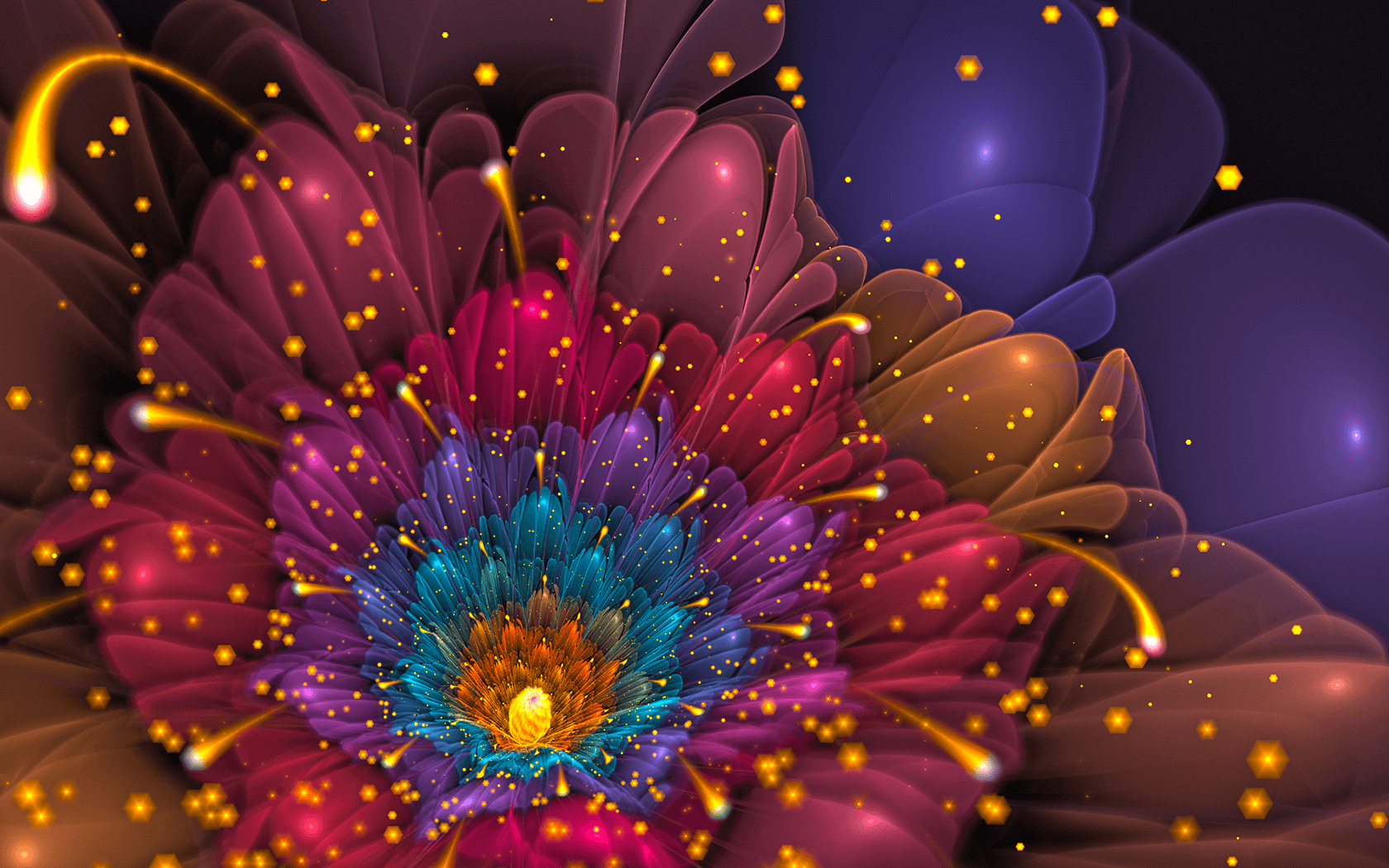 THANKS FOR WATCHING THIS CONTENT
Allah Hafez